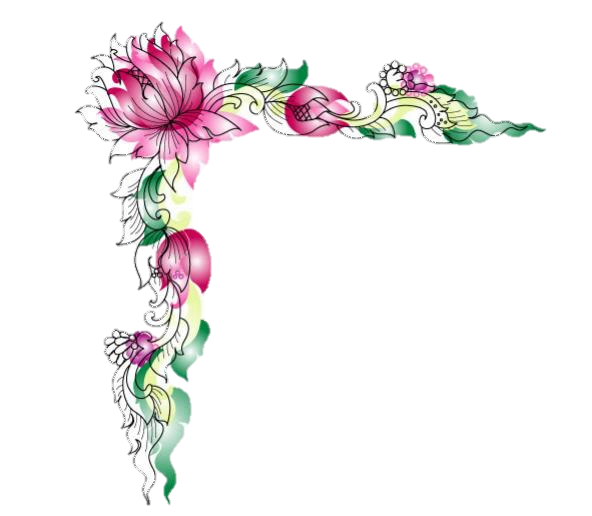 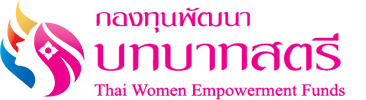 ตราประจำจังหวัด
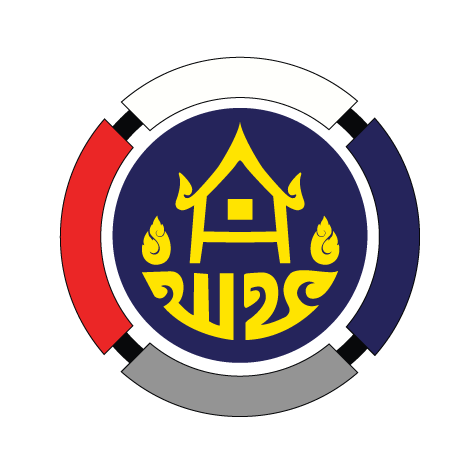 สำนักงานกองทุนพัฒนาบทบาทสตรี
ขอมอบประกาศนียบัตรฉบับนี้ไว้เพื่อแสดงว่า
.......(ชื่อบุคคล+ตำแหน่ง)........
เป็นครัวเรือนสมาชิกกองทุนพัฒนาบทบาทสตรีต้นแบบด้านการปลูกผักสวนครัวดีเด่น ระดับอำเภอ
ตามโครงการสตรีแบ่งปันรัก ปลูกพืชผักปลอดภัย ประจำปี ๒๕๖๓
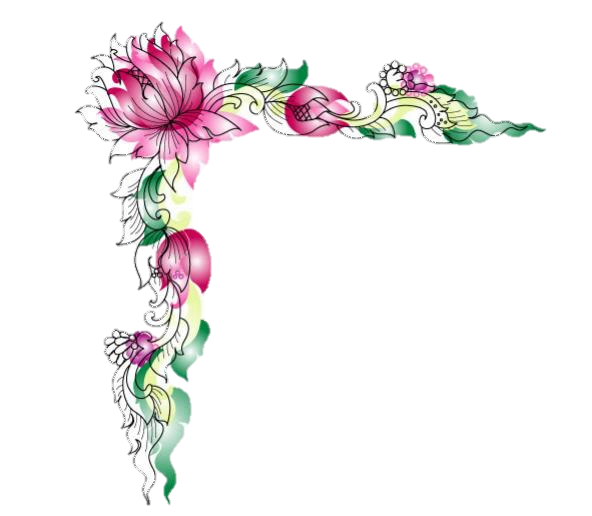 ขอให้รักษาคุณงามความดีนี้สืบไป
มอบไว้ ณ วันที่  เดือน        พ.ศ. ๒๕๖๓
(..............................................)
ผู้ว่าราชการจังหวัด..........................
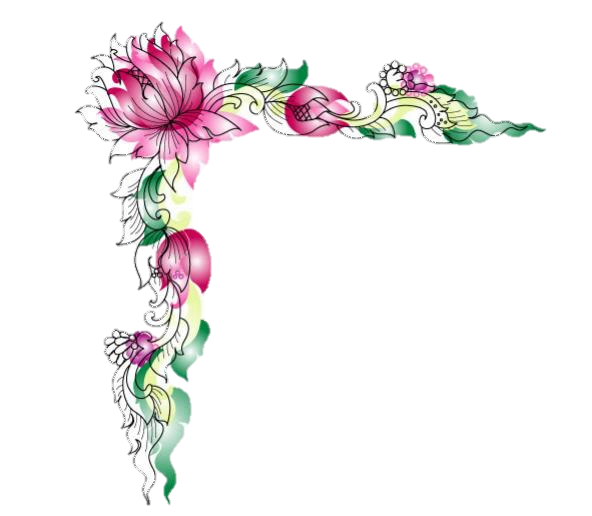 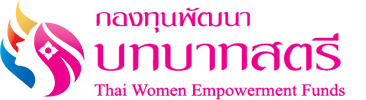 ตราประจำจังหวัด
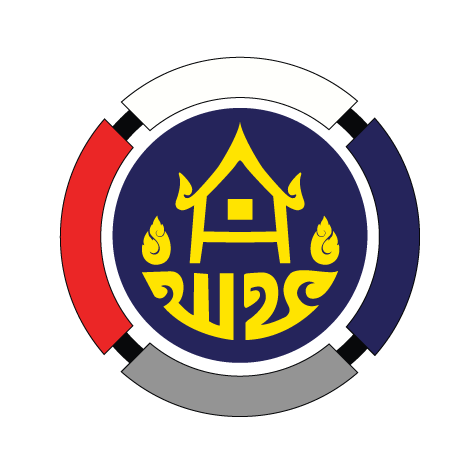 สำนักงานกองทุนพัฒนาบทบาทสตรี
ขอมอบประกาศนียบัตรฉบับนี้ไว้เพื่อแสดงว่า
.......(ชื่อคณะทำงานขับเคลื่อนกองทุนพัฒนาบทบาทสตรี)........
เป็นคณะทำงานขับเคลื่อนกองทุนพัฒนาบทบาทสตรีตำบล/เทศบาล ต้นแบบ
ด้านการปลูกผักสวนครัวดีเด่น ระดับจังหวัด
ตามโครงการสตรีแบ่งปันรัก ปลูกพืชผักปลอดภัย ประจำปี ๒๕๖๓
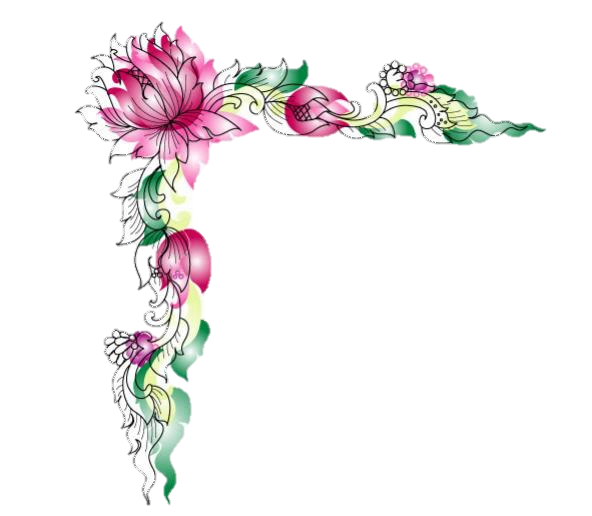 ขอให้รักษาคุณงามความดีนี้สืบไป
มอบไว้ ณ วันที่  เดือน        พ.ศ. ๒๕๖๓
(..............................................)
ผู้ว่าราชการจังหวัด..........................
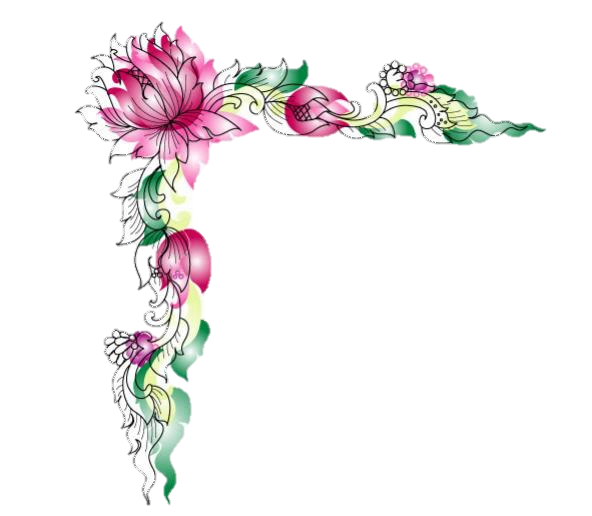 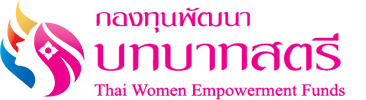 ตราประจำจังหวัด
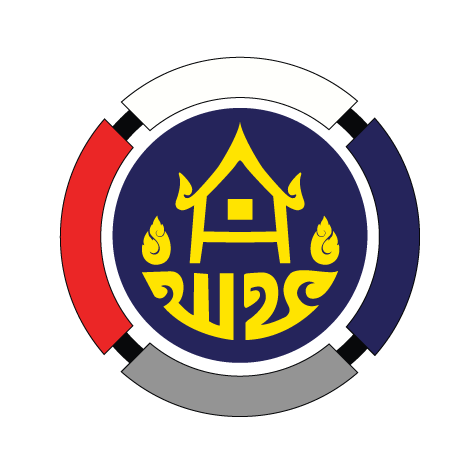 สำนักงานกองทุนพัฒนาบทบาทสตรี
ขอมอบประกาศนียบัตรฉบับนี้ไว้เพื่อแสดงว่า
.......(ชื่อบุคคล+ตำแหน่ง)........
คลิปวีดิโอการปลูกผักสวนครัวต้นแบบ ระดับจังหวัด
ตามโครงการสตรีแบ่งปันรัก ปลูกพืชผักปลอดภัย ประจำปี ๒๕๖๓
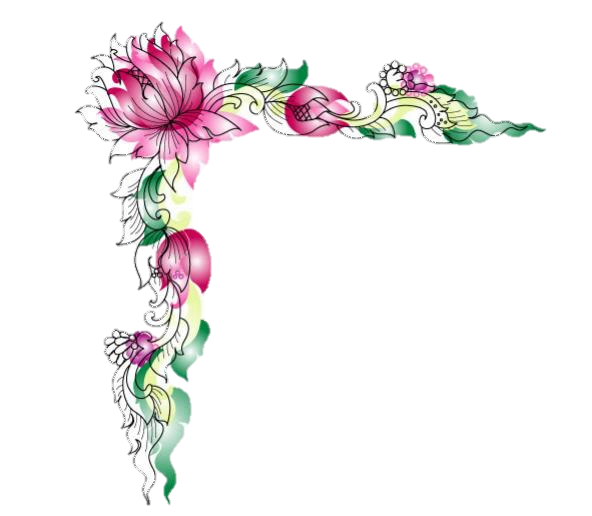 ขอให้รักษาคุณงามความดีนี้สืบไป
มอบไว้ ณ วันที่  เดือน        พ.ศ. ๒๕๖๓
(..............................................)
ผู้ว่าราชการจังหวัด..........................